DCS Workshop
User Person Templates
User persona template
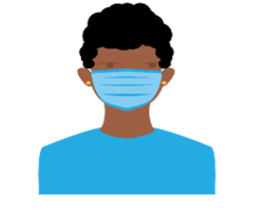 User persona template
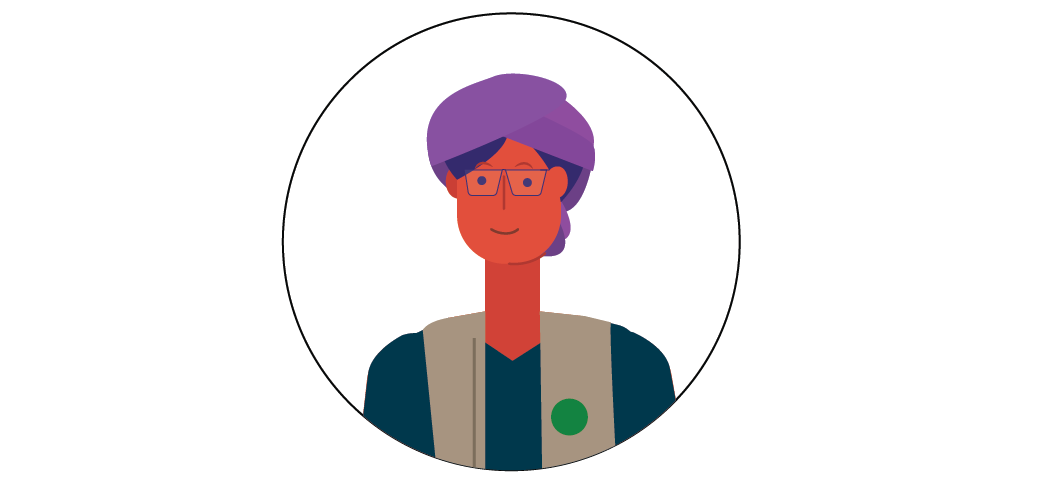 User persona template
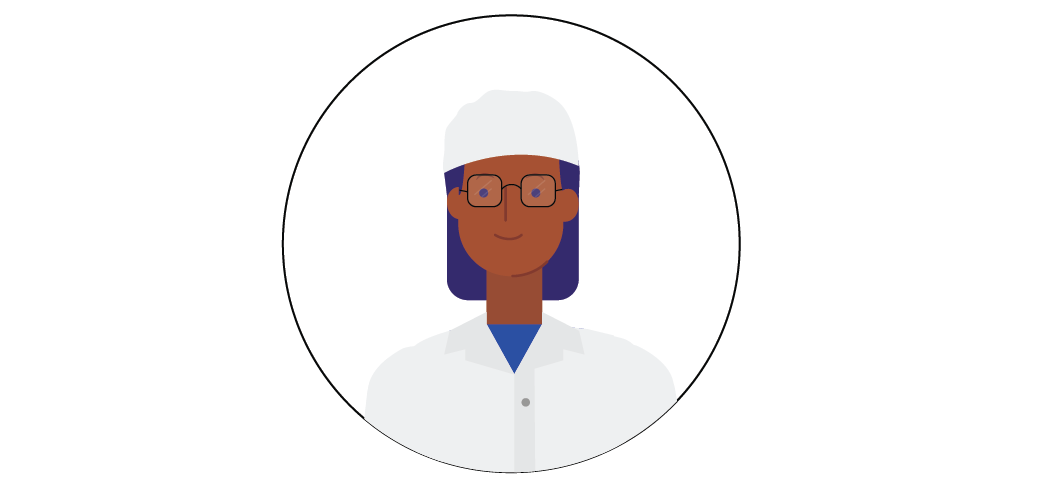 User persona template
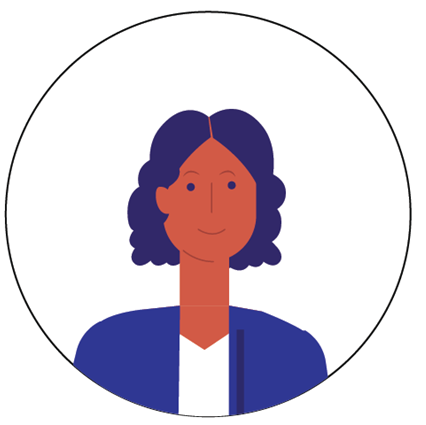 User persona template
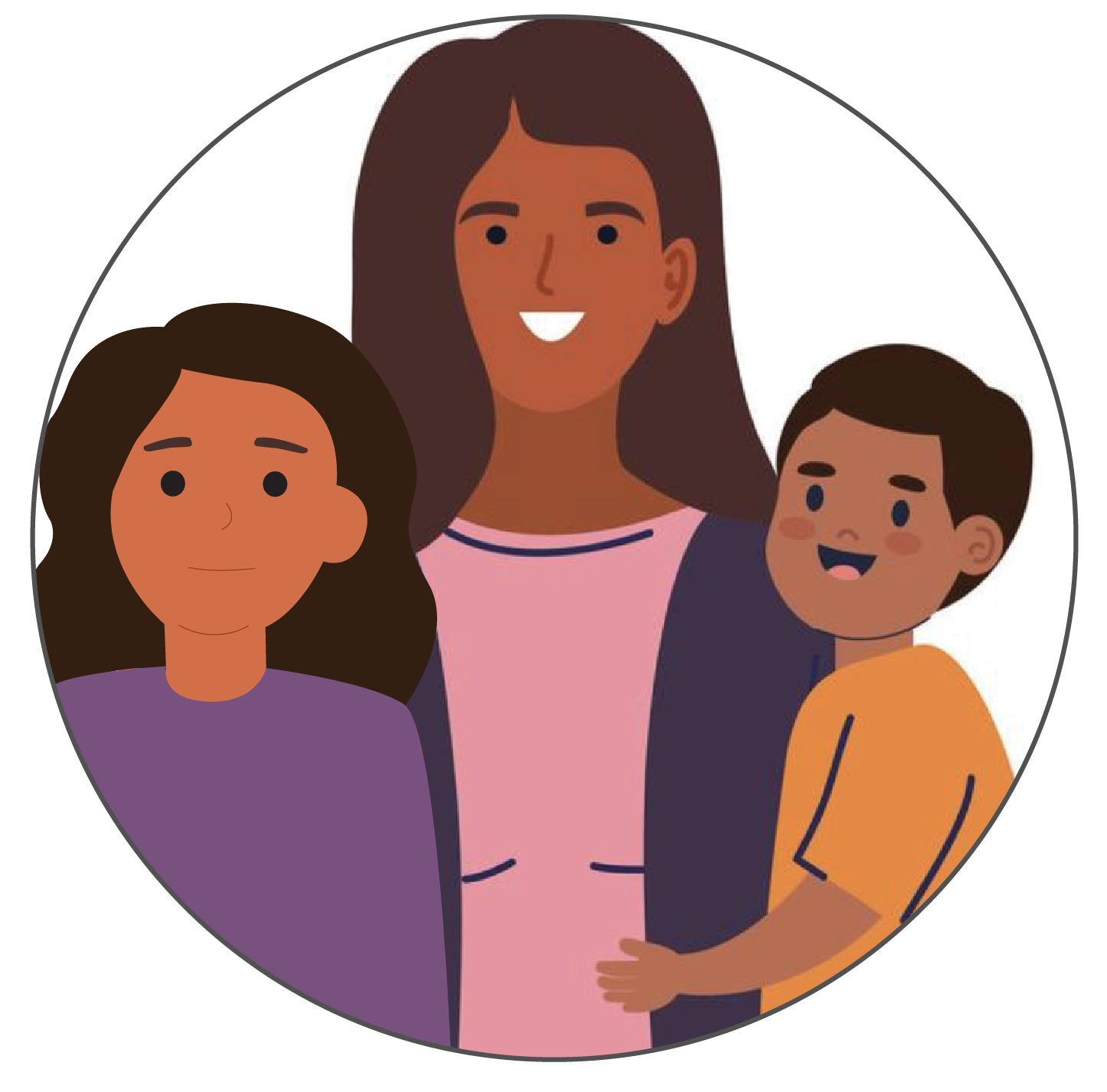 User persona template
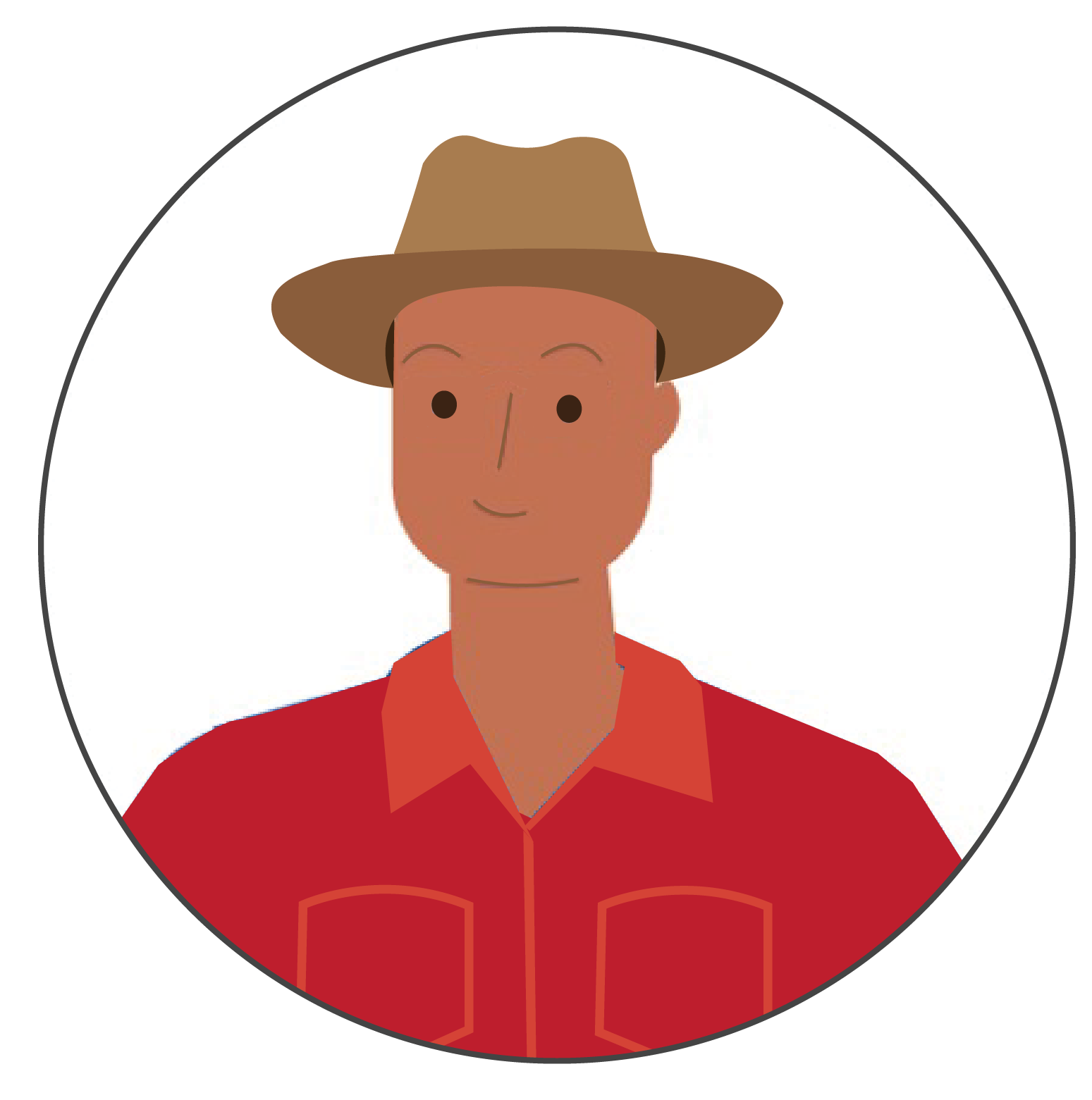 User persona template
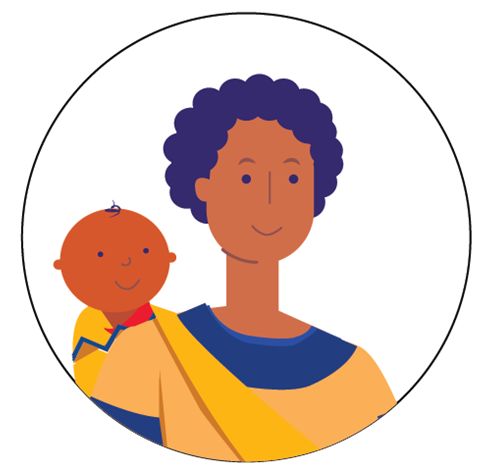